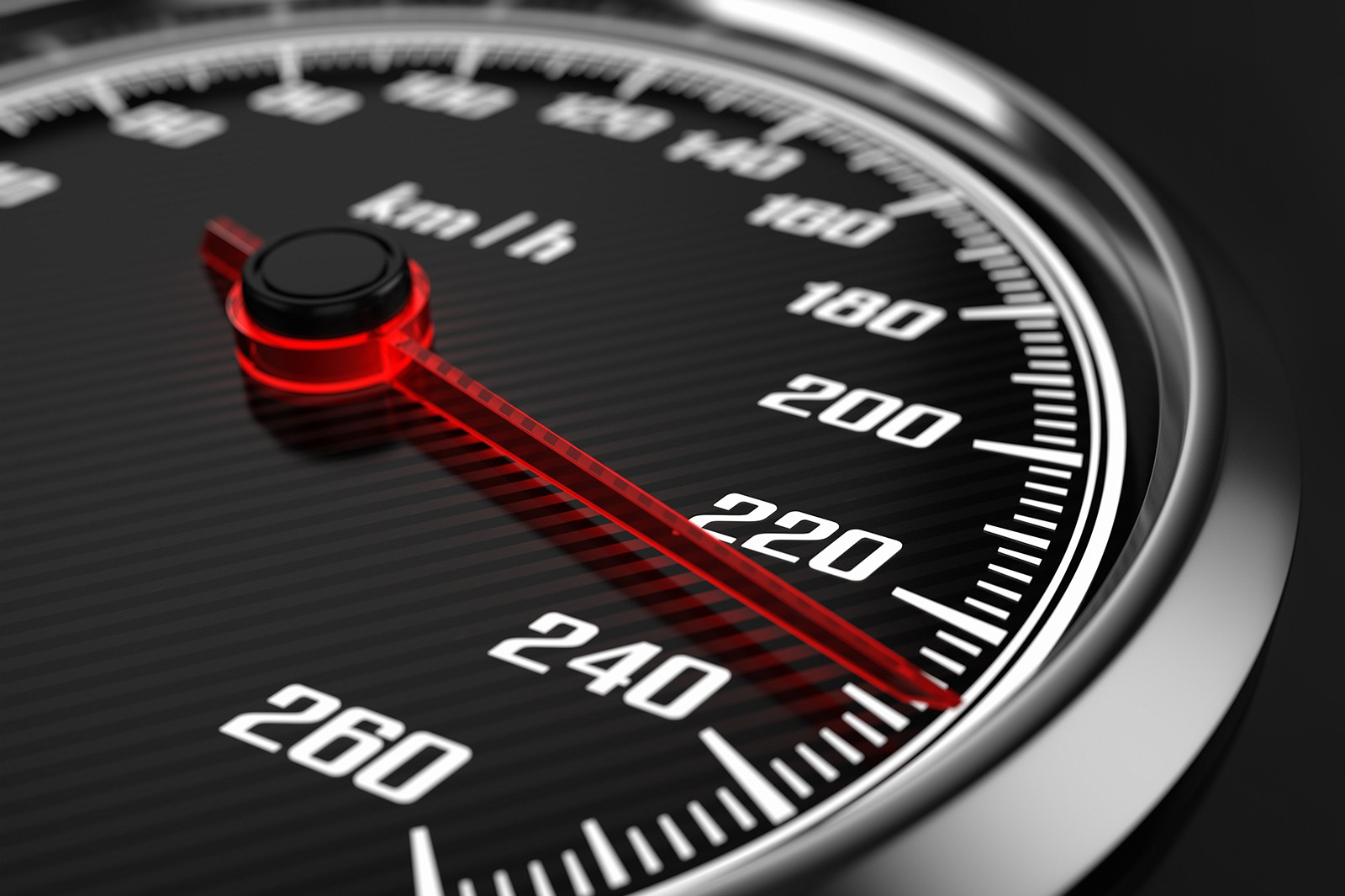 Chapitre 6
p. 266 à 273
Carte mentale: facteurs influençant la vitesse de réaction
Chapitre 6
Carte mentale: facteurs influençant la vitesse de réaction
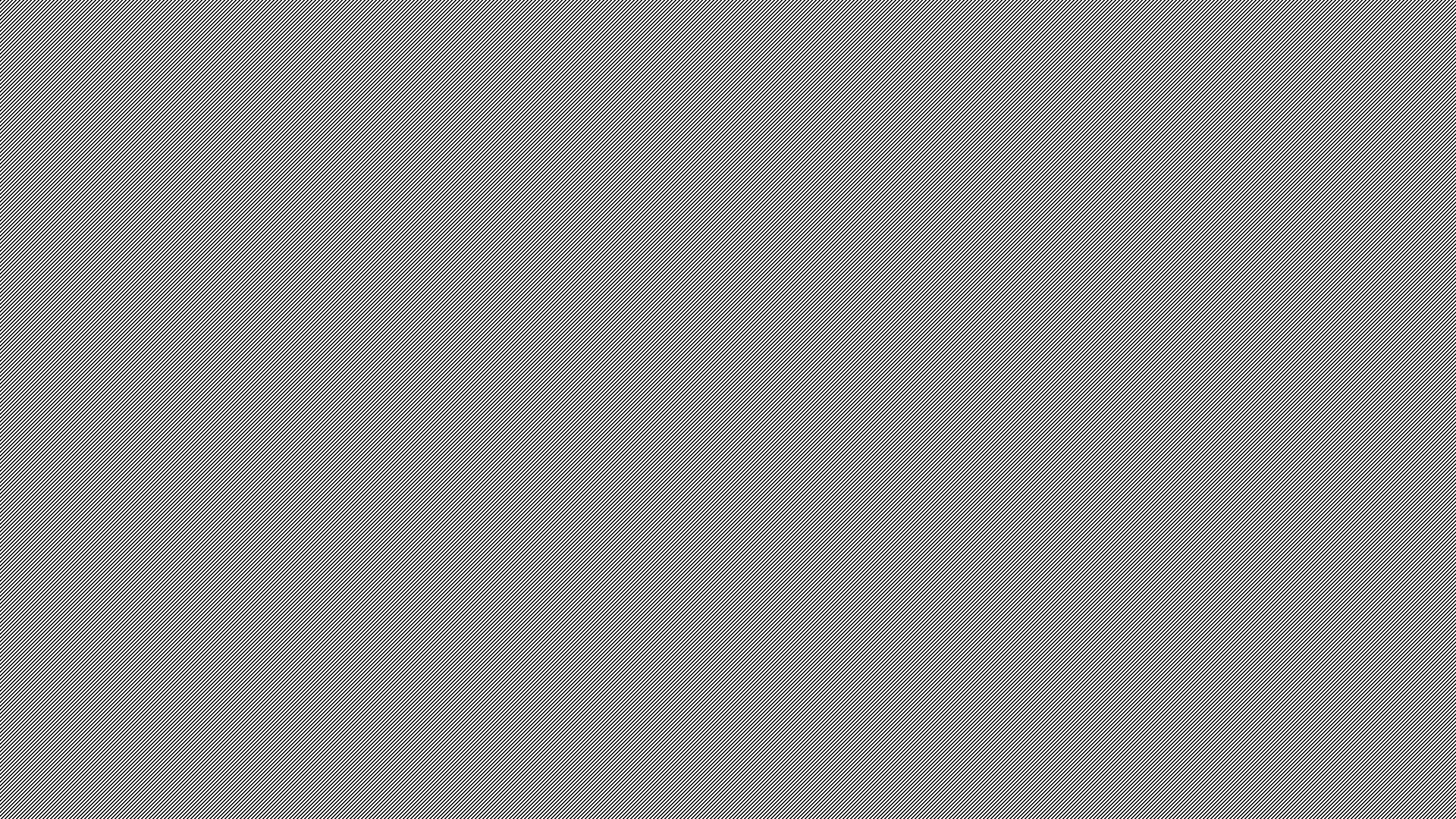 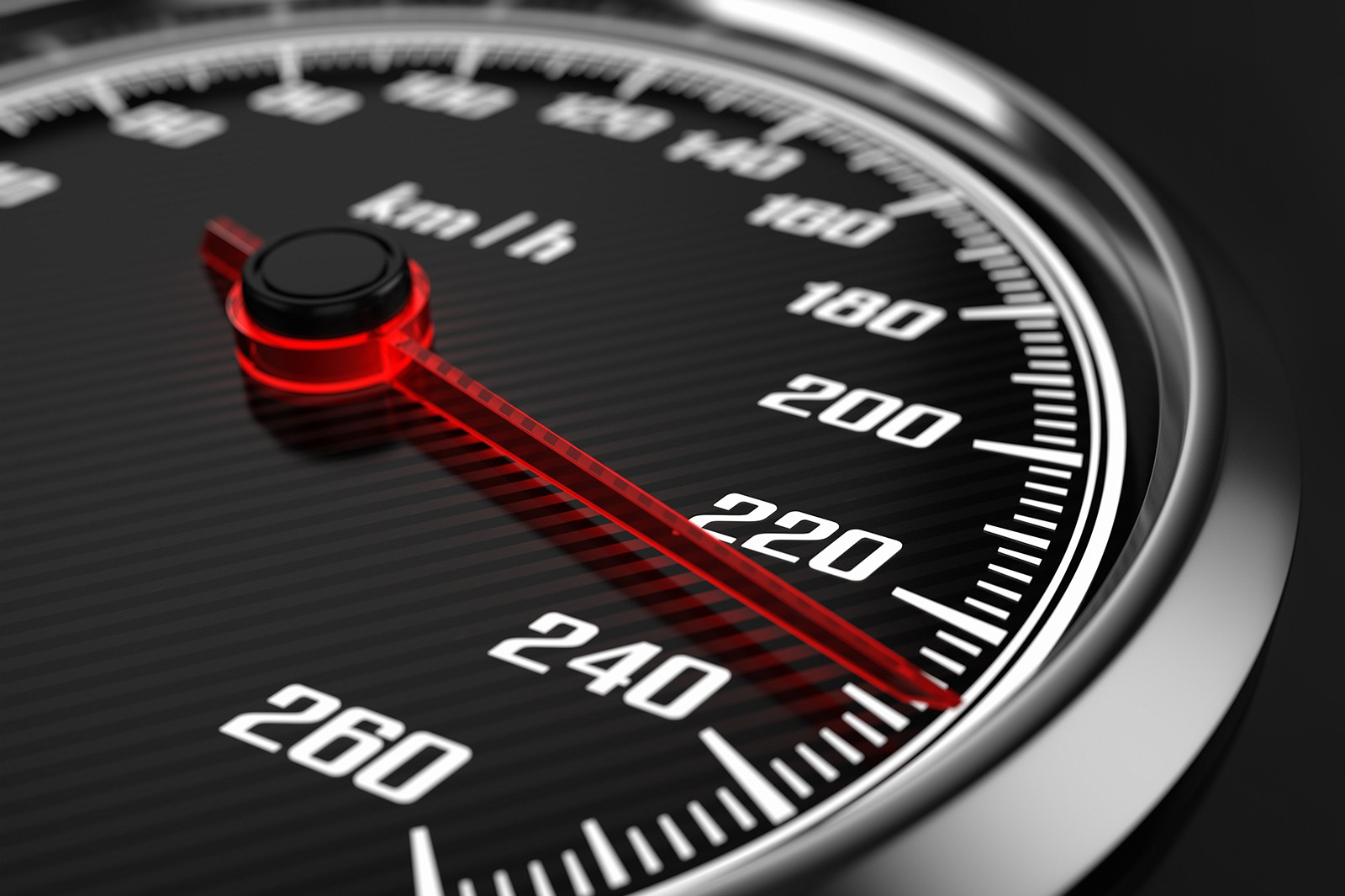 Chapitre 6
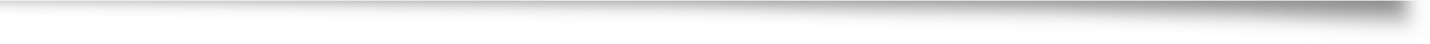 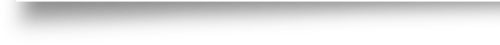 Devoir
Chapitre 6
Pour aider à votre compréhension de la matière, je vous recommande de faire une carte mentale incorporant les notions des facteurs qui influencent la vitesse de réaction.
Devoir
p. 253 # 1 à 12 (sauf #5)

p. 264 # 1 à 3

p. 274 à 277
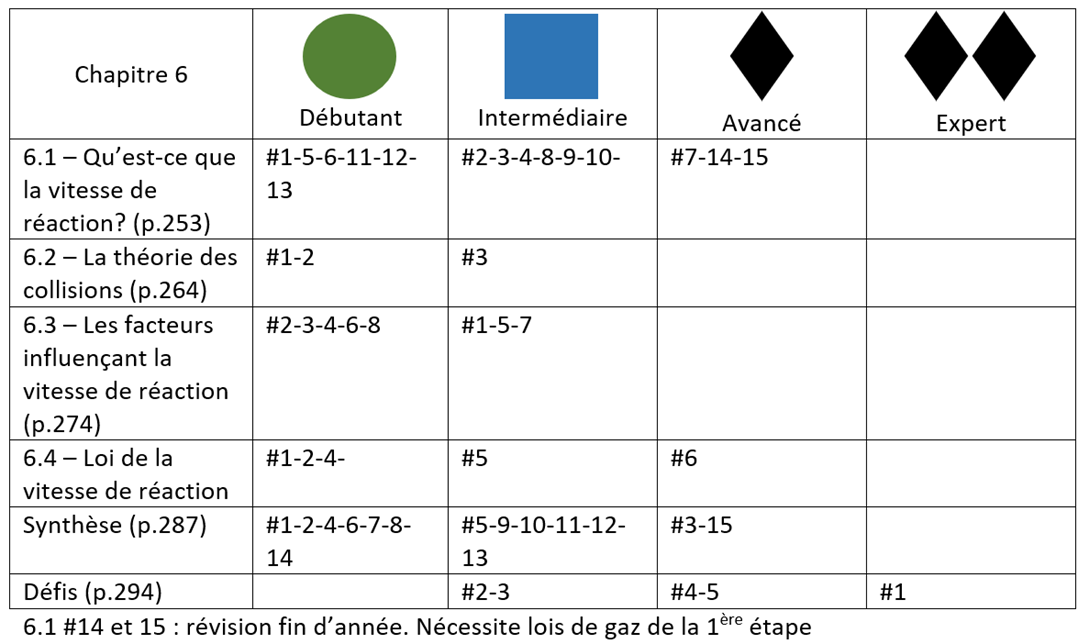